План действий на 2011-2012    год
Форопонова Елена Владимировна
Учитель –логопед МБДОУ №231
Дальние цели
Внедрение инновационных технологий в систему коррекционно-логопедической работы с дошкольниками.
Ближние цели
Создание банка компьютерных логопедических игр , презентаций по изучаемым лексическим темам
Знакомство с содержанием компьютерных игр
Освоение и реализация в практике логопедической работы найденных компьютерных игр и презентаций
Педагогические задачи и методы
Осуществить поиск логопедических игр, презентаций в системе интернет ресурсов
Структурировать информационный материал
Освоить и использовать на занятиях компьютерные игры, презентации
Поиск



Отбор, классификация, систематизация
Изучение, упражнения в практическом применении
ресурсы
Интернет
Компьютерные курсы
Сотрудничество с коллегами
План – график на 2011 год
Создание банка компьютерных игр и презентаций
Освоение и демонстрация презентаций на фронтальных и подгрупповых занятиях
Освоение и использование игры»Баба Яга учится читать»  на подгрупповых и индивидуальных занятиях
Освоение и реализация в практике логопедической работы игры « Развитие речи»
Пополнение банка компьютерных игр и презентаций
Освоение и использование на подгрупповых и индивидуальных занятиях игр «Учимся правильно говорить», « Домашний логопед»
Компьютерные курсы
Январь – февраль

Март

Апрель


Май


Июнь

Сентябрь – октябрь


Ноябрь - декабрь
План – график на 2012 год
Знакомство с работой на интерактивной доске
Использование интерактивной доски на фронтальных и подгрупповых логопедических занятиях
Создание  презентации «Использование моделирования  в работе по формированию речевых навыков у старших дошкольников» (представление опыта работы) 
Пополнение банка компьютерных презентаций по обследованию речи, звукопроизношению
Создание и использование презентаций  по изучаемым лексическим темам  на фронтальных логопедических занятиях
Январь

Февраль – декабрь


Март – апрель



Май –июнь


Сентябрь декабрь
Реализация плана действий
Банк компьютерных игр
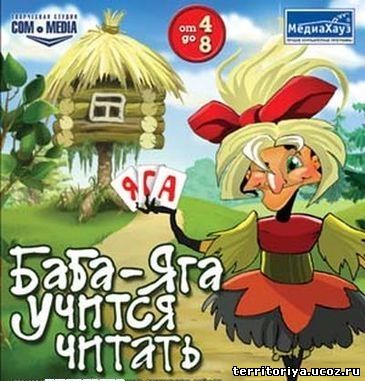 Баба Яга учится читать



 Развитие речи
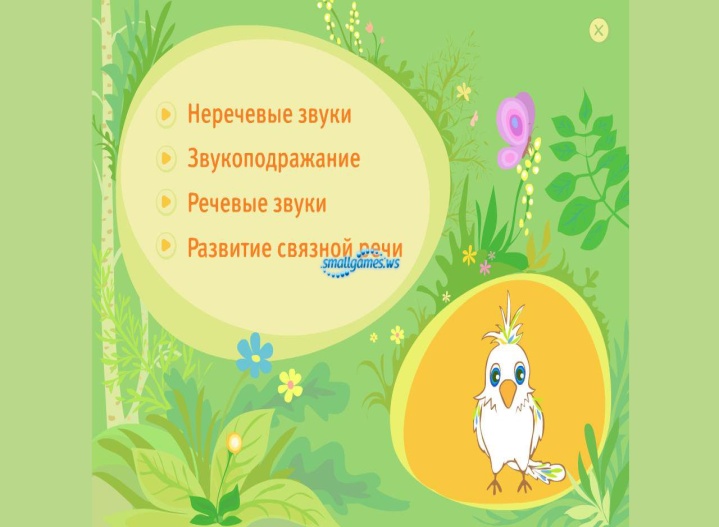 Банк компьютерных игр
Учимся правильно говорить



Домашний логопед практический курс
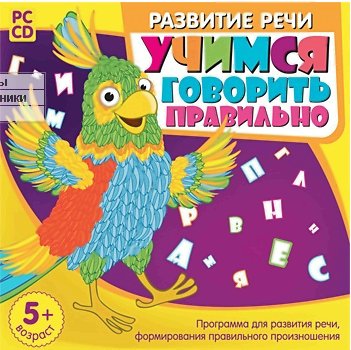 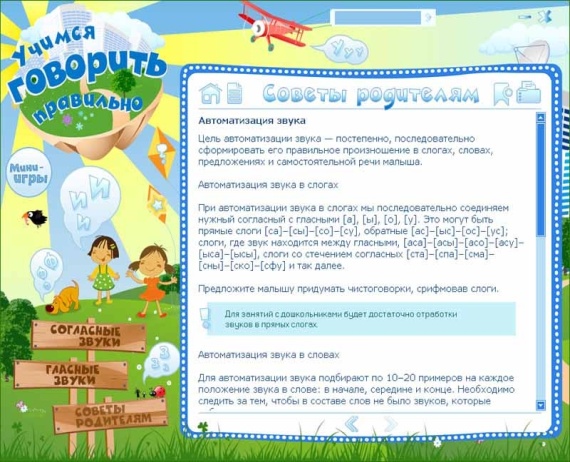 Банк компьютерных игр
Игры для тигры


Презентации по лексическим темам
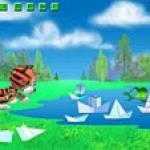 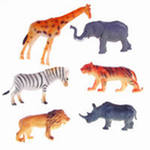 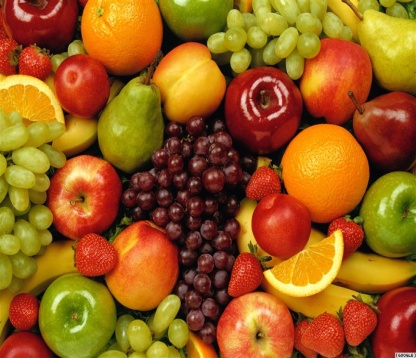 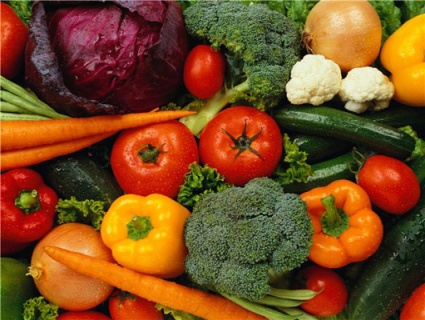 Компьютерные презентации
Презентации по обследованию речи и развитию звукопроизношения
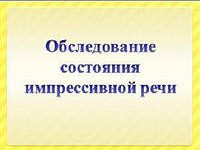 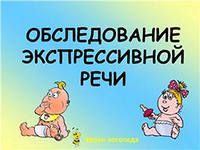 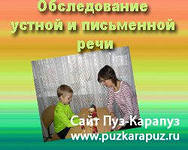 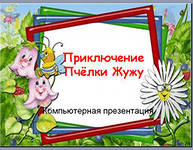 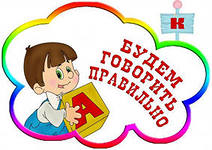 Нам компьютер помогает-      четкость речи развивает  !
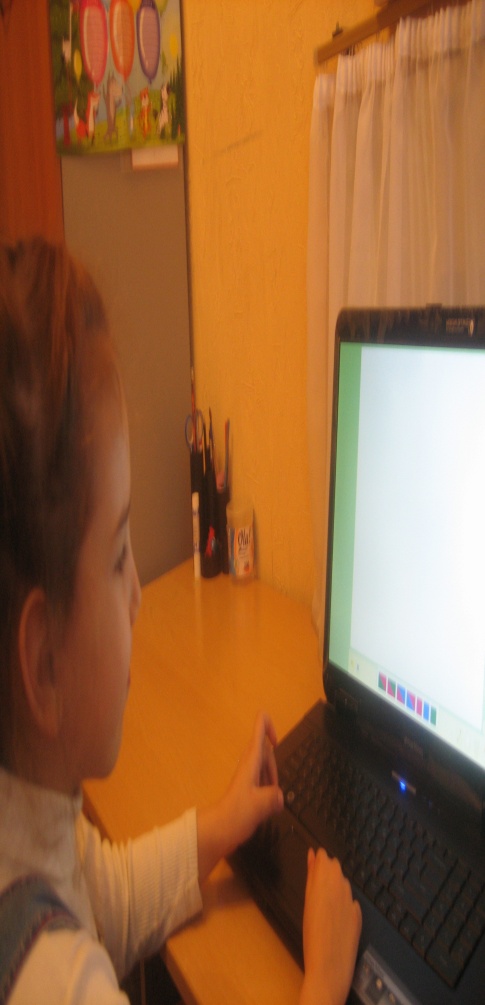 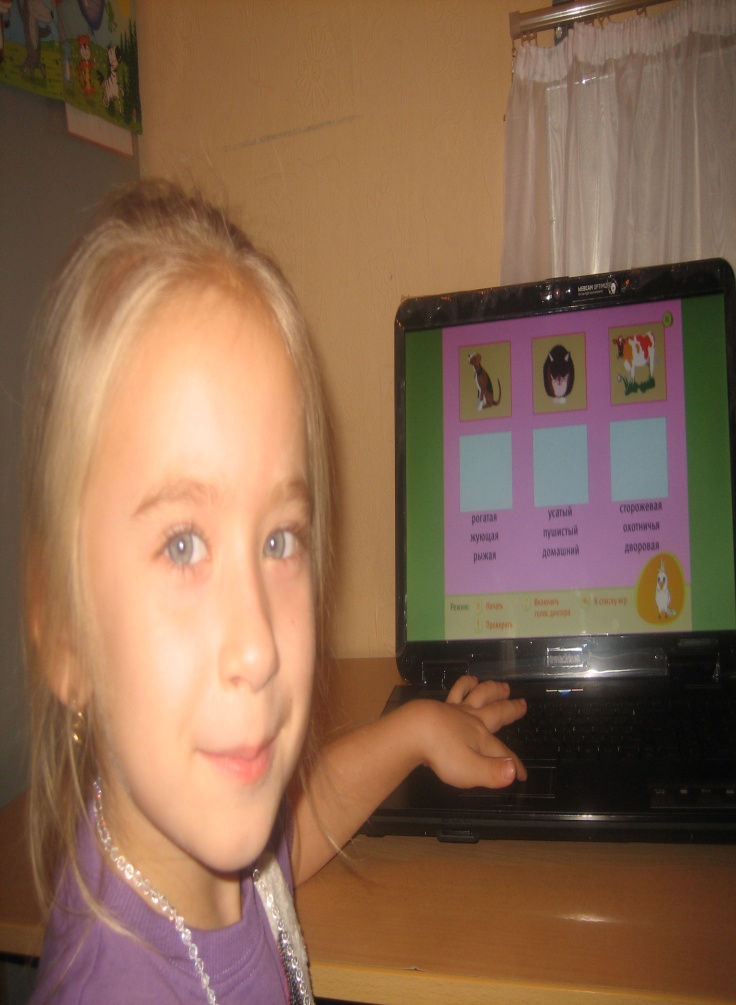 Компьютерные курсы
Интерактивная доска в действии
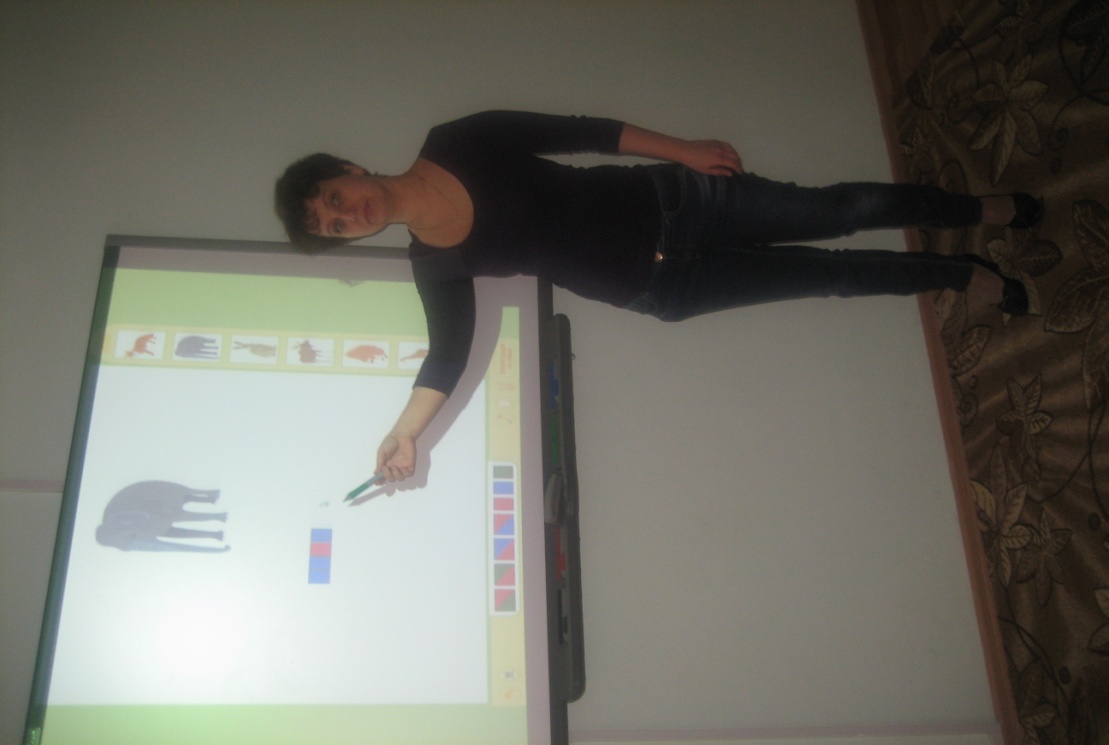 Мои компьютерные разработки
Презентация - представление  опыта  работы

Презентации по лексическим темам
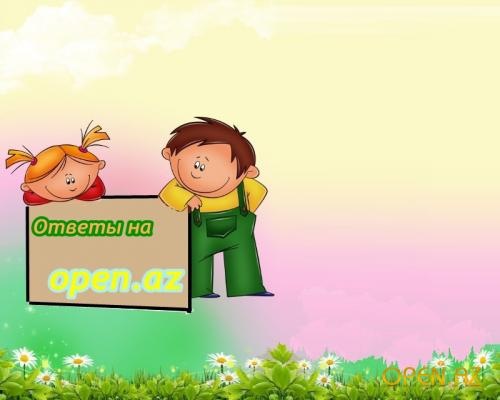 Использование моделирования в работе по формированию речевых навыков у старших дошкольников с патологией речи
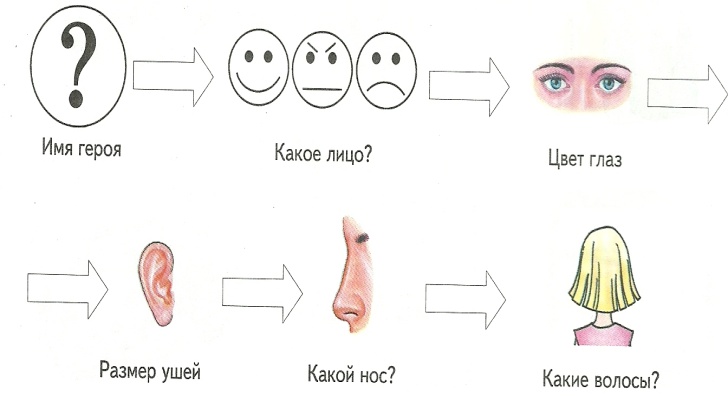 Представление опыта работы
 учителя- логопеда 
МБДОУ №231
Октябрьского района
города Ростоаа-на-Дону
Форопоновой Елены Владимировны
ЕСЛИ ХОЧЕШЬ БЫТЬ ЗДОРОВ
Составитель:
учитель-логопед
 МБДОУ №231
города
 Ростова на Дону
Форопонова
Елена
Владимировна